TERCER PERIODO
Hágase la luz
Integrantes
Luis Miguel Medina
Diany Restrepo
Juan Sebastián Barrientos
Andrea Peláez
Juan Camilo Viana
materiales
Fotorresistencia
Jumper
Resistencias 100 y 220 Ω
Led
Transistor
Protoboard
Bateria
procedimiento
El led se pone en la tabla de energía
Luego se pone el jumper al lado de led
Se pone la fotorresistencia por la misma franja del led
Las fotorresistencias se ponen para soportar la energía directa de la energía
Se pone una al lado del led y el otro al lado del jumper
Con tres cables uno se pone n el lado negativo y a pasar en la parte baja de la resistencia
Los 2 cables se ponen para conectar a la bateria
¿Cuál es la diferencia entre un circuito eléctrico y un circuito electrónico?
Circuito eléctrico
Todos los componentes son pasivos excepto el generador.
El flujo y la intensidad de la corriente se controla mediante interruptores y resistencias.
La intensidad tiene un alto rango de voltajes.
Están relacionados con la potencia.
Funcionan con corriente alterna o continua, depende del circuito
CIRCUITO ELECTRÓNICO
Contiene uno o más elementos activos.
 El control de estos circuitos se realiza mediante señales eléctricas.
Están relacionados con el almacenamiento de información.
La mayoría de estos circuitos funciona con corriente continua.
¿qué pasa si ponemos la mano sobre la fotorresistencia?
R//=Cuando ponemos la mano sobre la fotorresistencia logramos que el bombillo led se apague
IMÁGENES
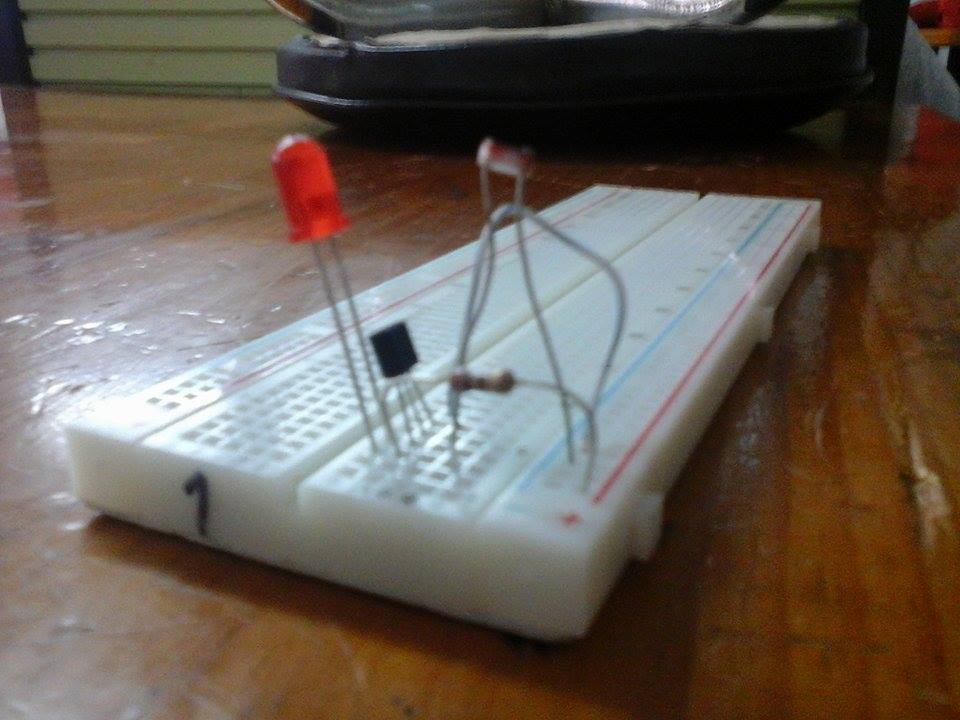 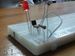 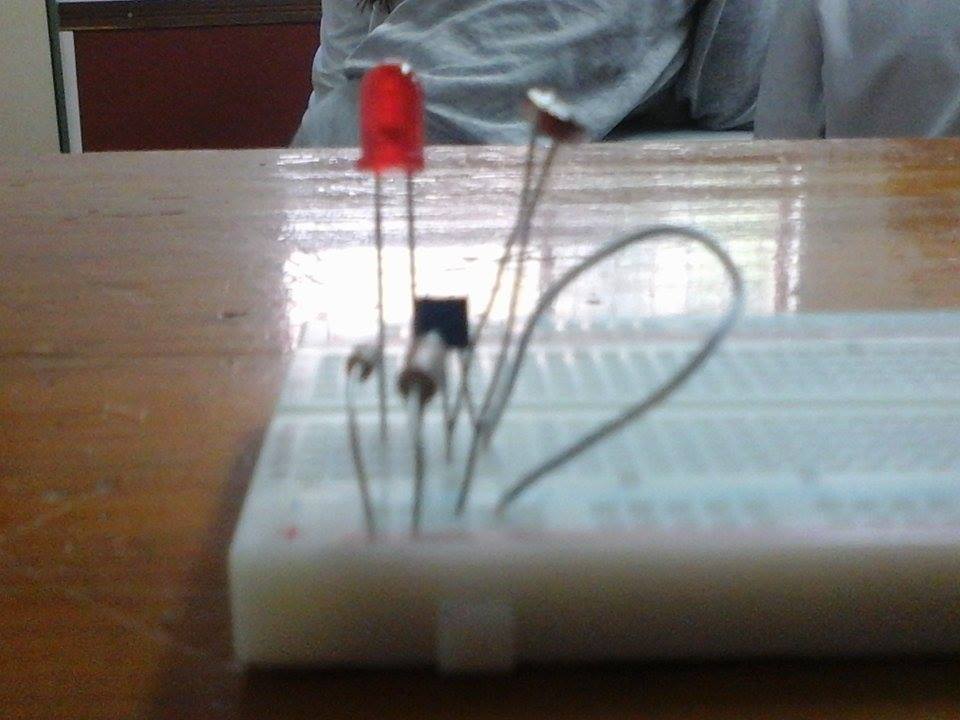 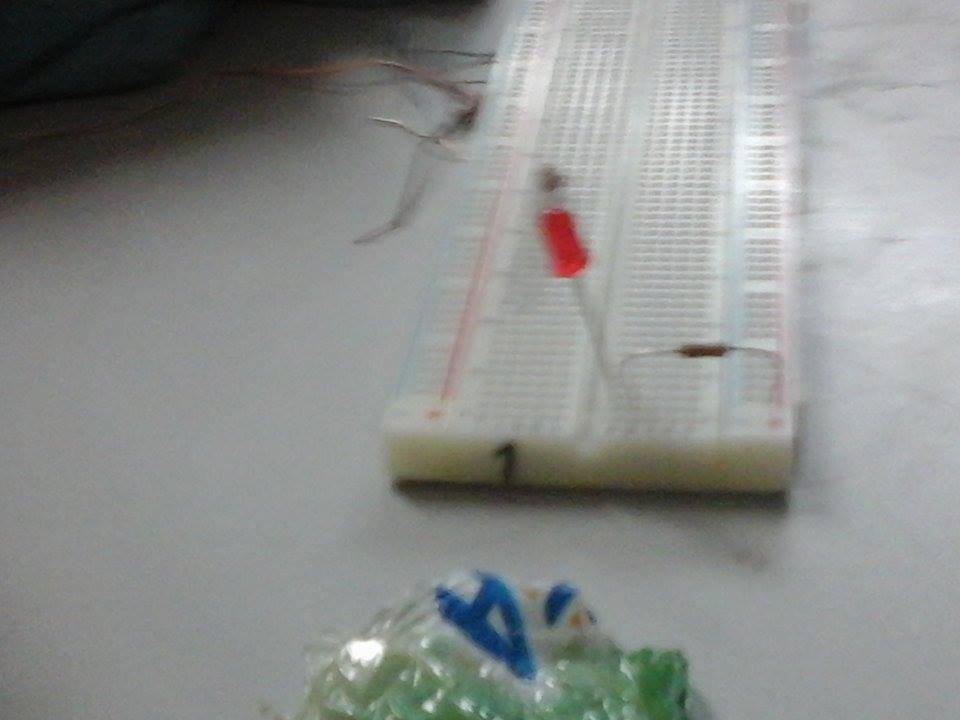 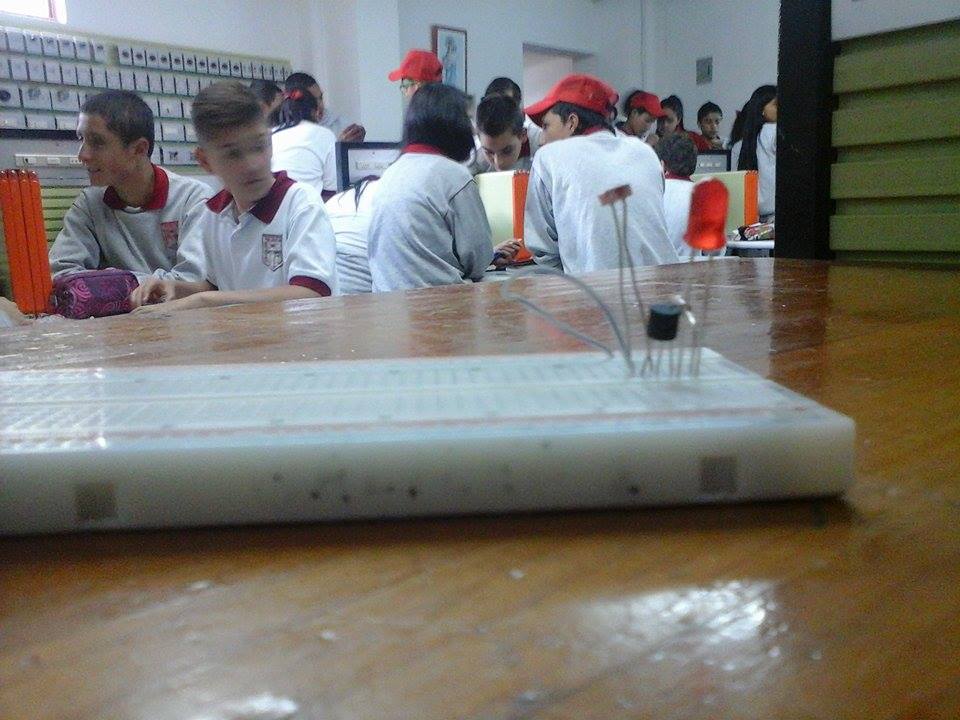 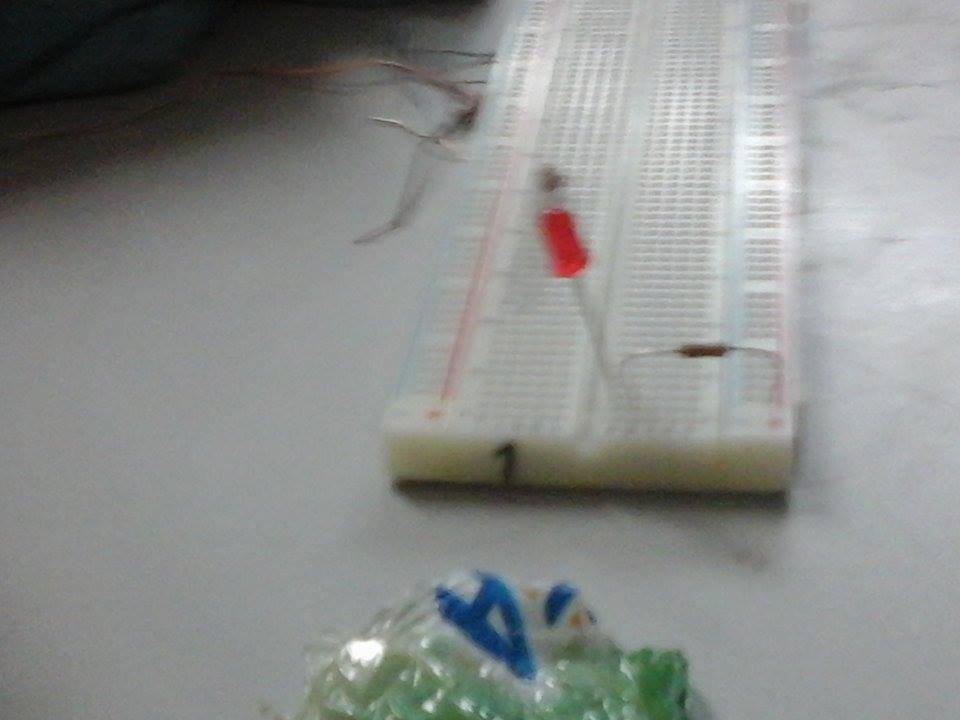